Evidence-Based Dentistry (2/2)
Dental Public Health I
1
Abanoub Riad, DDS, PhD. Evidence-Based Dentistry (2/2). Dental Public Health I. March 2023
Lecture OutlineI. Systematic Reviews: Critical AppraisalII. GRADE & Meta-AnalysisIII. Effect SizeIV. EBP LimitationsV. EBD Resources
2
Abanoub Riad, DDS, PhD. Evidence-Based Dentistry (2/2). Dental Public Health I. March 2023
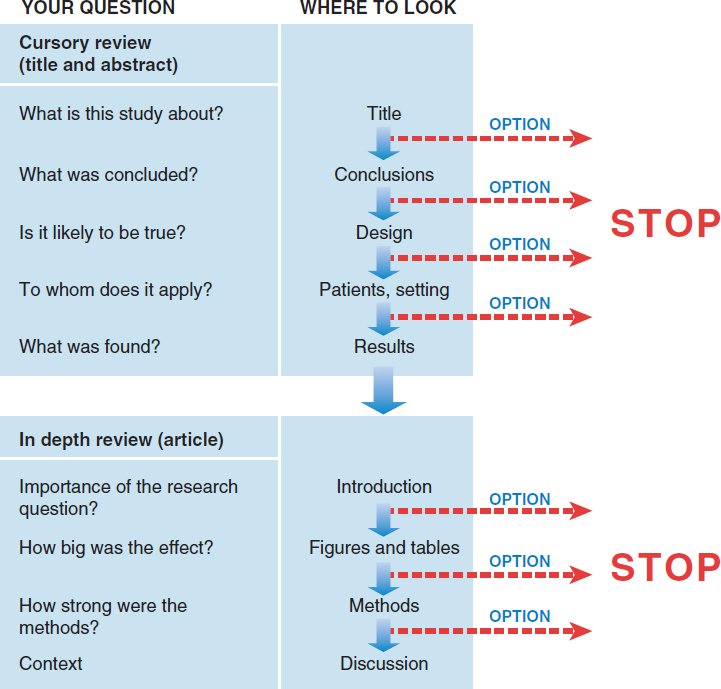 Screening
Approaches to streamlined reading vary.
It is a good idea to at least survey the titles and abstracts of all articles in an issue to decide which articles matter most to you.
For those that do, you might read more deeply, adjusting the depth as you go.
3
Abanoub Riad, DDS, PhD. Evidence-Based Dentistry (2/2). Dental Public Health I. March 2023
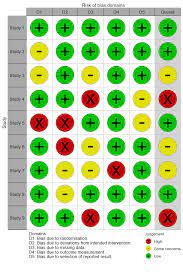 Critical Appraisal
Once the literature has been surveyed, appropriate literature should be selected and the quality and usefulness of the literature should be appraised.
Appraisal of the quality of literature enables decisions to be made regarding whether to accept the conclusions drawn.
Tools of appraisal are classified as scoring system or checklist system, e.g. RoB 2.0, ROBINS-I, JBI Checklists
Checklists of critical appraisal are composed of signalling questions, each question is related one or more sources of potential bias.
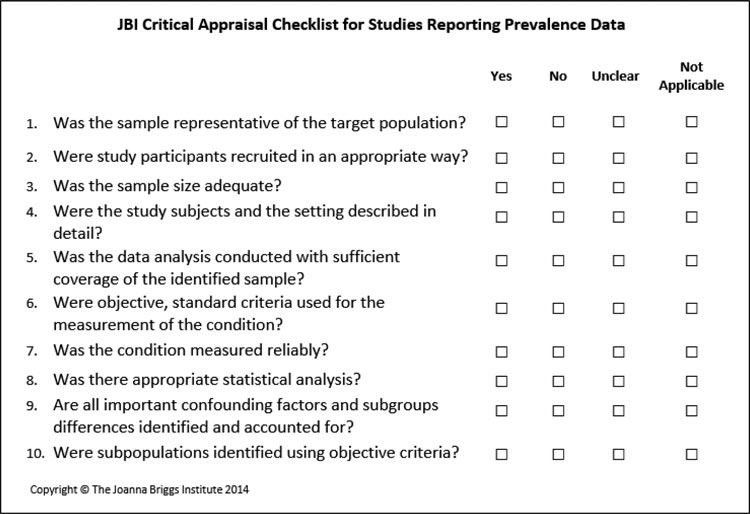 4
Abanoub Riad, DDS, PhD. Evidence-Based Dentistry (2/2). Dental Public Health I. March 2023
Critical Appraisal
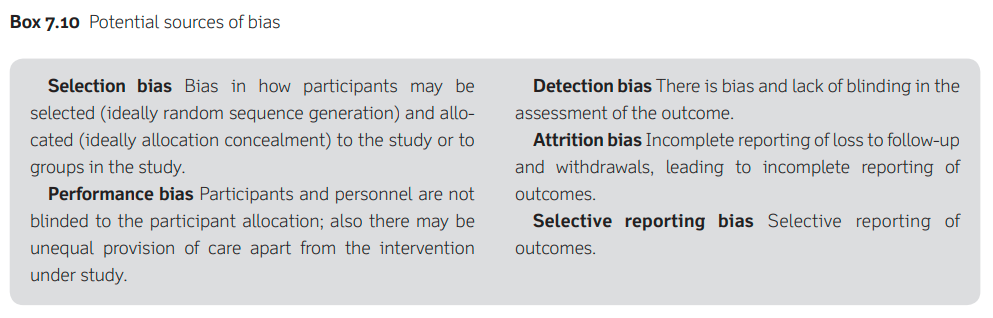 5
Abanoub Riad, DDS, PhD. Evidence-Based Dentistry (2/2). Dental Public Health I. March 2023
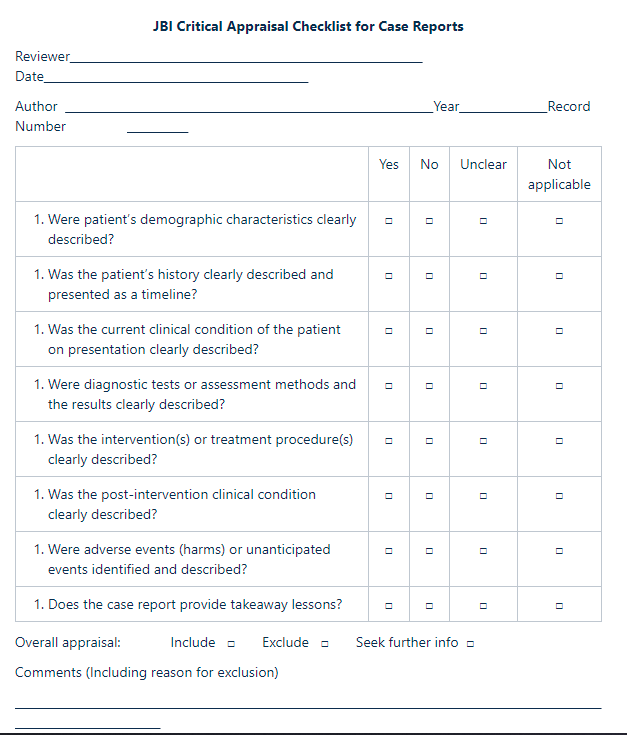 Critical Appraisal Tools
RoB 2.0
JBI Checklists
etc
6
Abanoub Riad, DDS, PhD. Evidence-Based Dentistry (2/2). Dental Public Health I. March 2023
Exercise VII
Critical Appraisal
Critical Appraisal
Each group will assess one of the following studies (10 minutes)
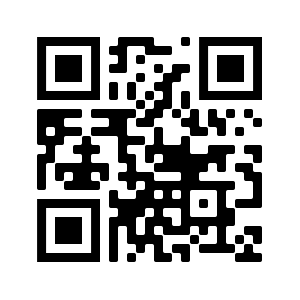 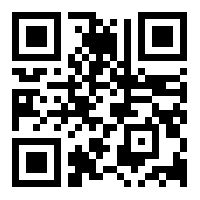 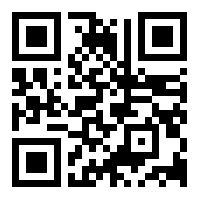 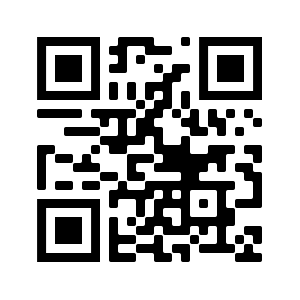 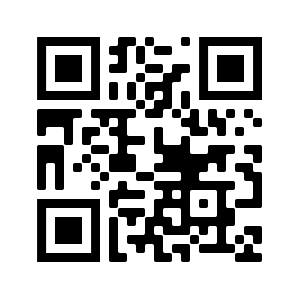 Cohort No.1
(Bertoia et al. 2015)
Case Report No. 1
(Amorim dos Santos et al. 2020)
Case Report No. 2
(Chaux-Bodard et al. 2020)
Cross-sectional No.1
(Chipwaza et al. 2014)
Cross-sectional No.2
(Waggoner et al. 2017)
7
Abanoub Riad, DDS, PhD. Evidence-Based Dentistry (2/2). Dental Public Health I. March 2023
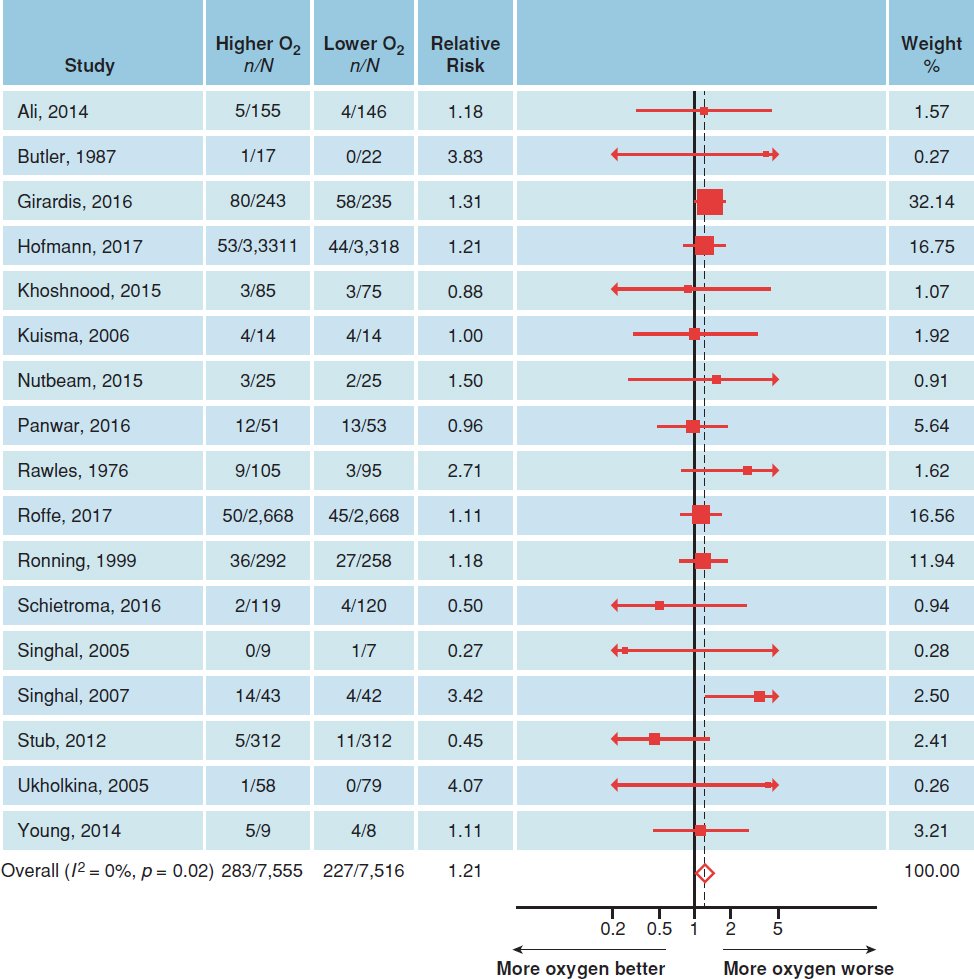 Meta-Analysis
Forest Plot
How to read?
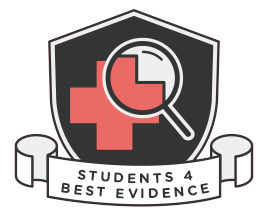 https://s4be.cochrane.org/blog/2016/07/11/tutorial-read-forest-plot/
8
Abanoub Riad, DDS, PhD. Evidence-Based Dentistry (2/2). Dental Public Health I. March 2023
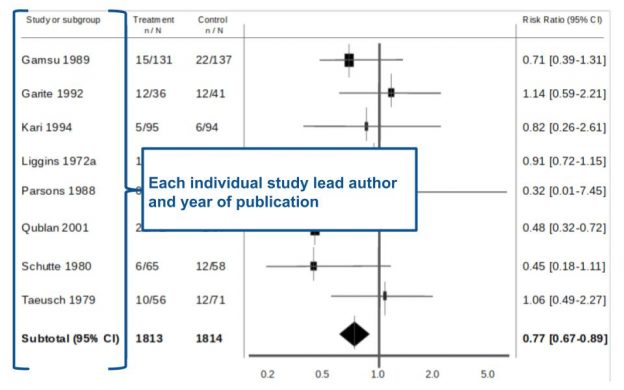 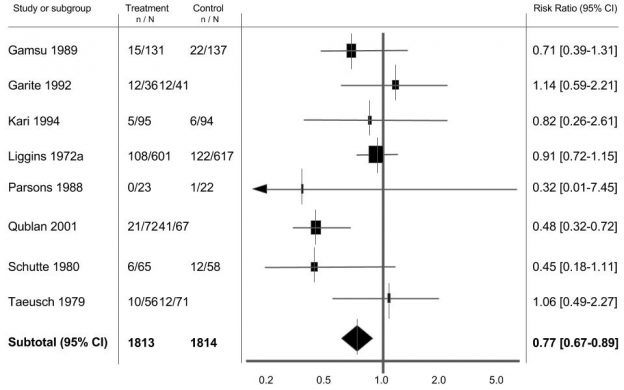 Meta Analysis
https://s4be.cochrane.org/blog/2016/07/11/tutorial-read-forest-plot
How to interpret forest plot?
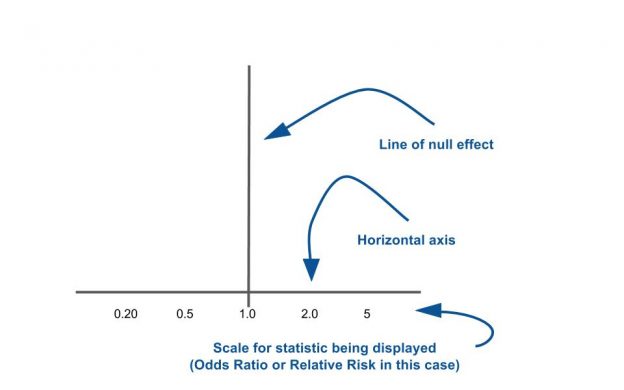 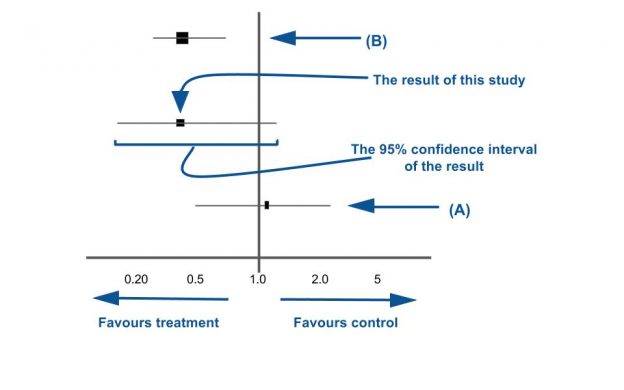 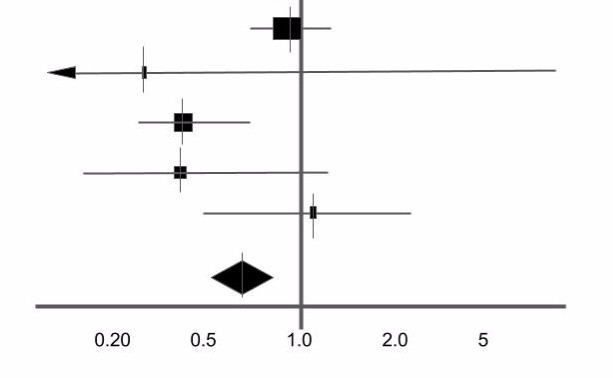 9
Abanoub Riad, DDS, PhD. Evidence-Based Dentistry (2/2). Dental Public Health I. March 2023
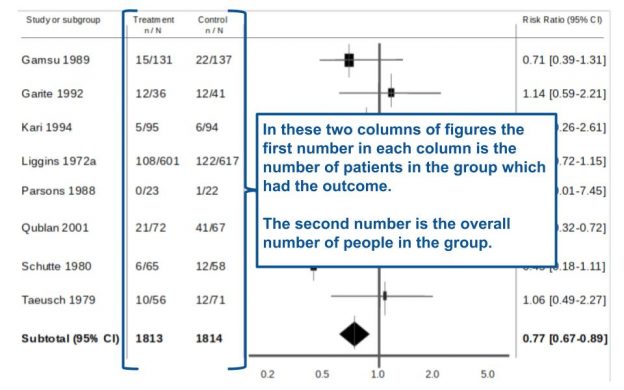 Meta Analysis
How to interpret forest plot?
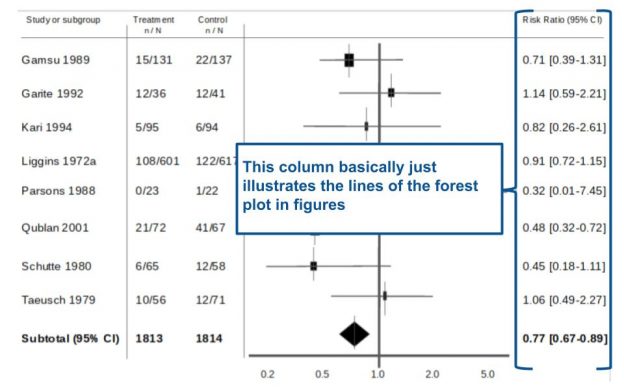 https://s4be.cochrane.org/blog/2016/07/11/tutorial-read-forest-plot
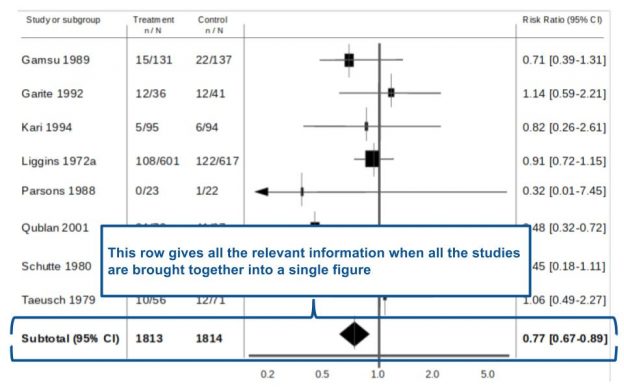 10
Abanoub Riad, DDS, PhD. Evidence-Based Dentistry (2/2). Dental Public Health I. March 2023
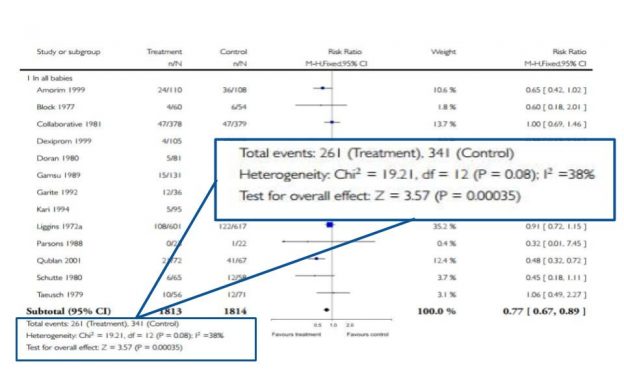 Meta Analysis
How to interpret forest plot?
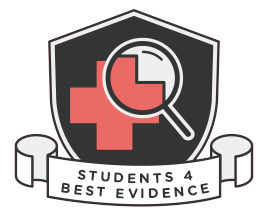 https://s4be.cochrane.org/blog/2016/07/11/tutorial-read-forest-plot
11
Abanoub Riad, DDS, PhD. Evidence-Based Dentistry (2/2). Dental Public Health I. March 2023
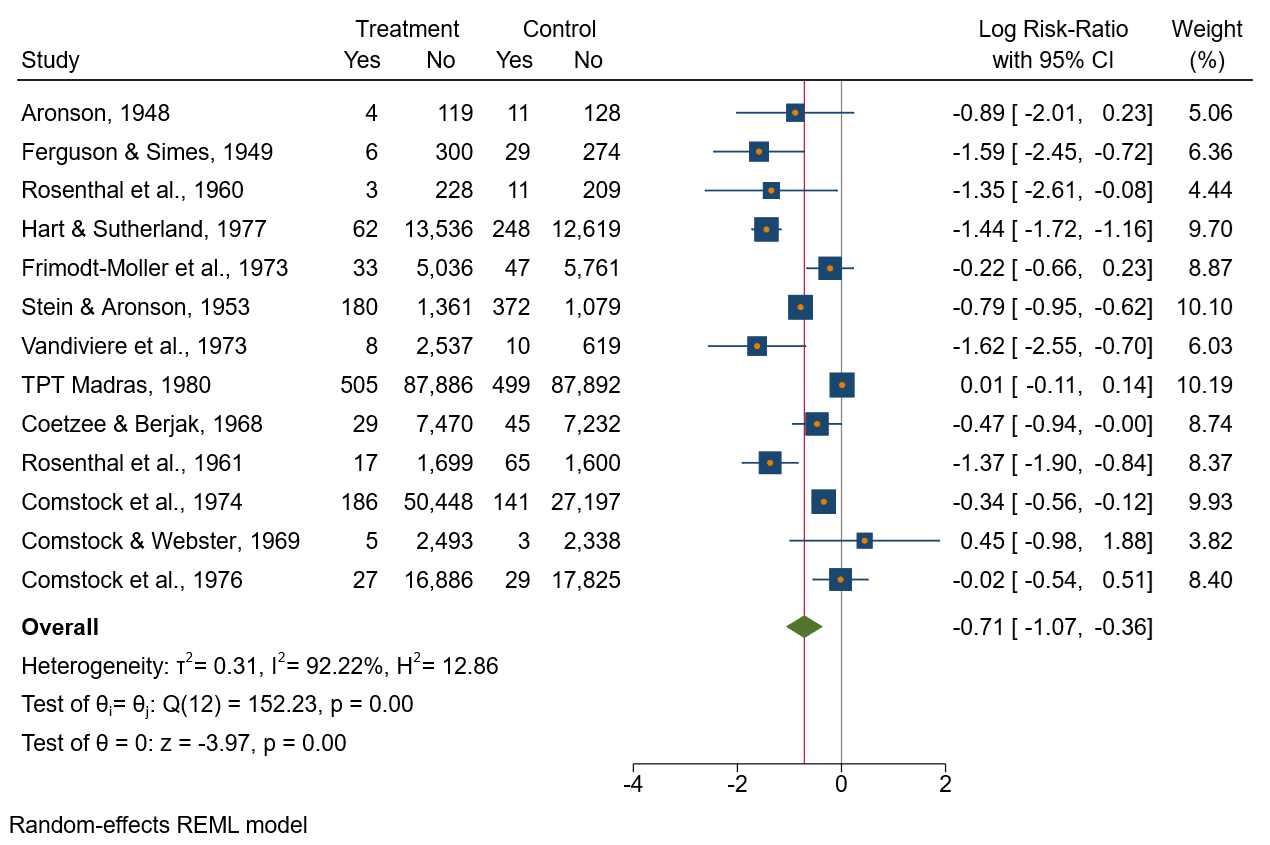 Exercise VIII
Forest Plot
refers to …. ?
	refers to .... ?
… is the study with the highest weight.
… is a study without significant effect size.
The overall effect size is …
Treatment or control?
Fixed-effect or random-effect model?
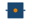 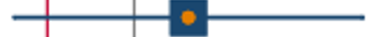 12
Abanoub Riad, DDS, PhD. Evidence-Based Dentistry (2/2). Dental Public Health I. March 2023
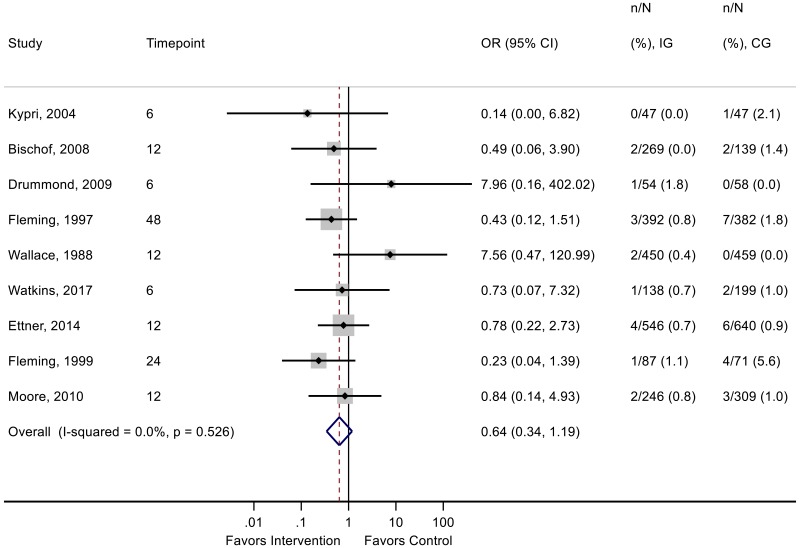 Exercise VIII
Forest Plot
refers to …. ?
	refers to .... ?
… is the study with the highest weight.
… is a study without significant effect size.
The overall effect size is …
Treatment or control?
Fixed-effect or random-effect model?
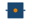 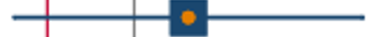 13
Abanoub Riad, DDS, PhD. Evidence-Based Dentistry (2/2). Dental Public Health I. March 2023
EBP Limitations
EBP itself displays three of the shortcoming of medical sciences:
a shortage of coherent and consistent evidence;
difficulties in applying global evidence to an individual patient;
and barriers to the practice of high quality clinical care
There are three further limitations particular to EBP itself: 
the need to possess searching and critical appraisal skills;
the limited time clinicians have to develop and practise these skills;
and the resources to allow immediate access to information in clinical settings are few
14
14
Abanoub Riad, DDS, PhD. Evidence-Based Dentistry (2/2). Dental Public Health I. March 2023
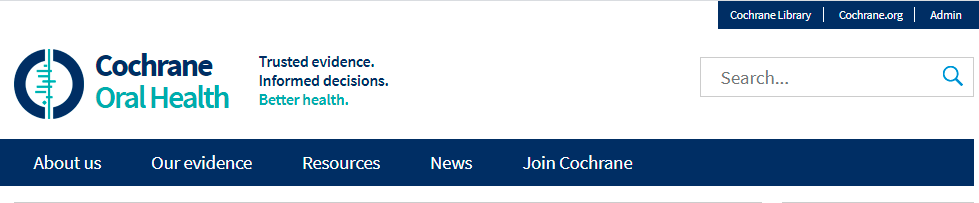 EBD Resources
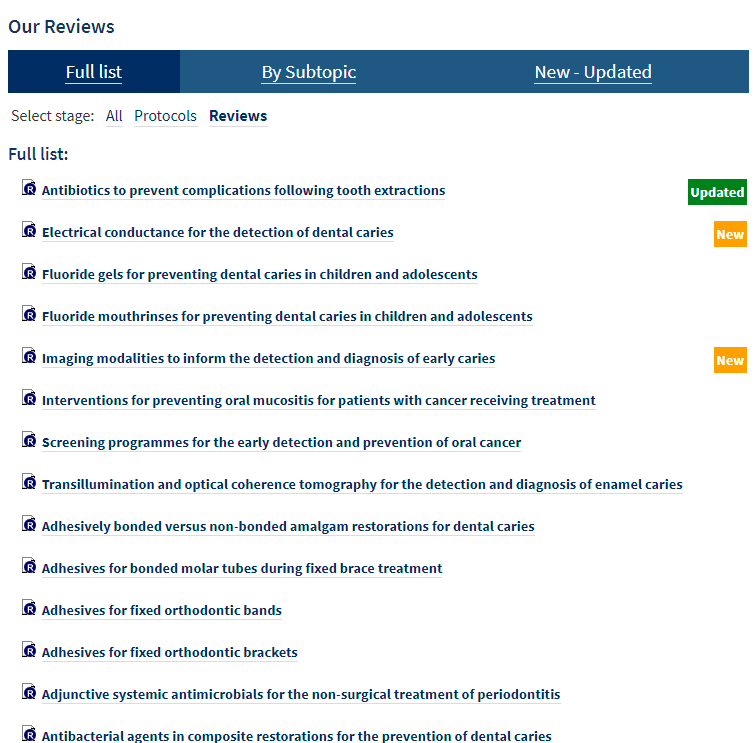 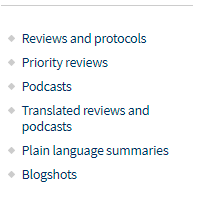 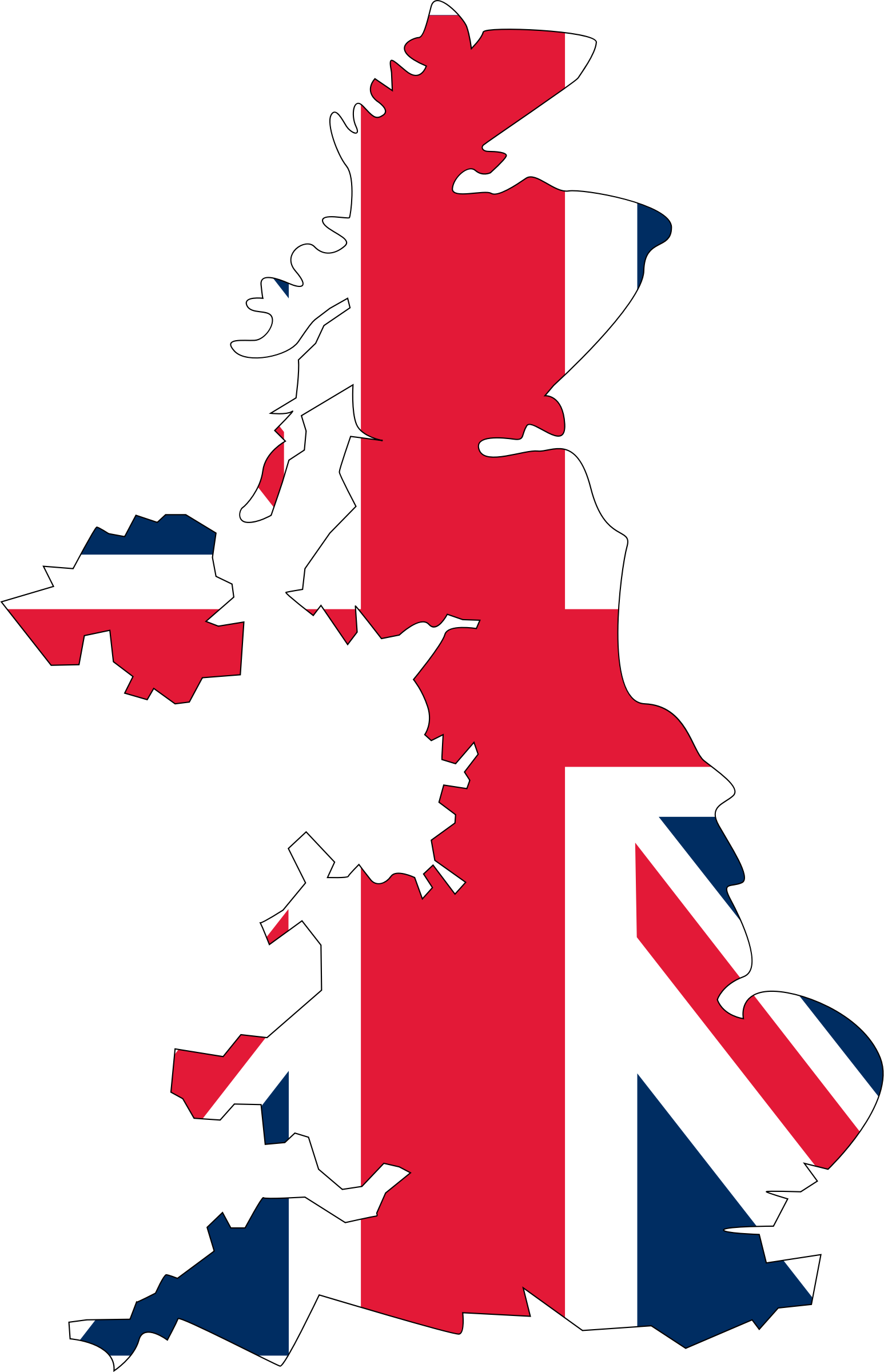 Cochrane: Oral Health
15
15
Abanoub Riad, DDS, PhD. Evidence-Based Dentistry (2/2). Dental Public Health I. March 2023
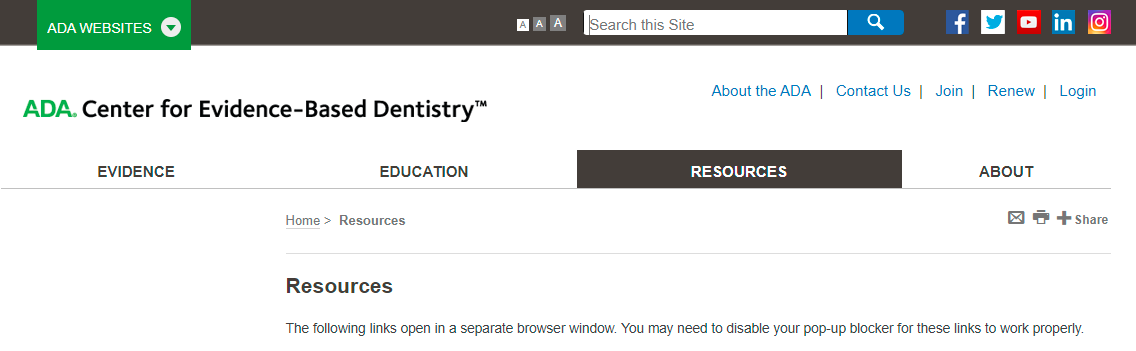 EBD Resources
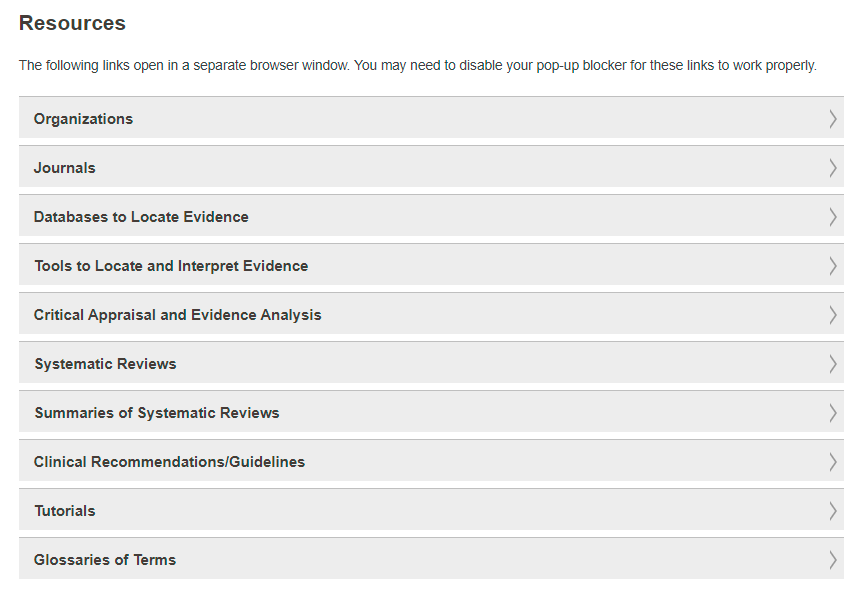 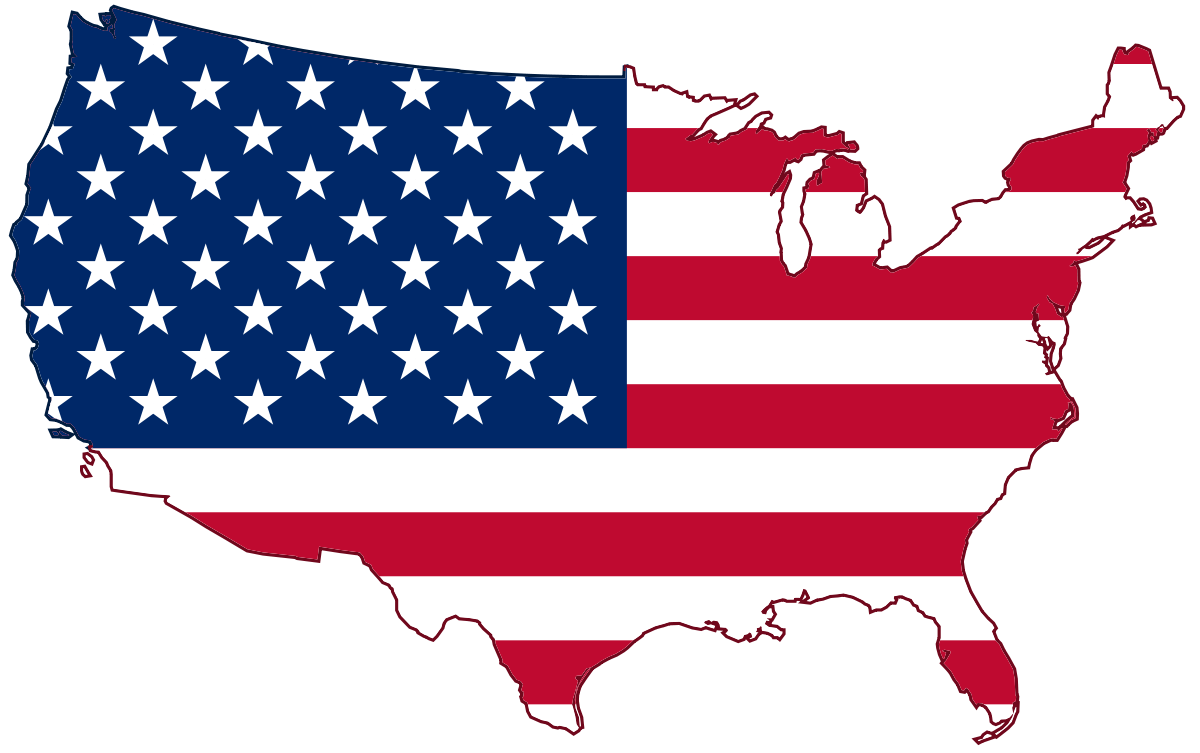 ADA: Center for EBD
16
16
Abanoub Riad, DDS, PhD. Evidence-Based Dentistry (2/2). Dental Public Health I. March 2023
EBD Resources
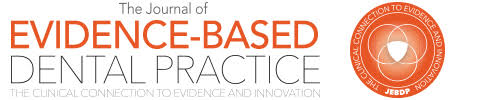 https://www.journals.elsevier.com/journal-of-evidence-based-dental-practice
17
17
Abanoub Riad, DDS, PhD. Evidence-Based Dentistry (2/2). Dental Public Health I. March 2023
EBD Resources
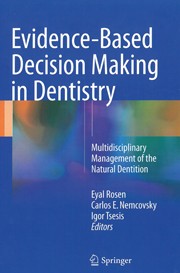 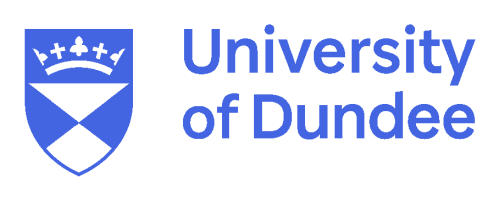 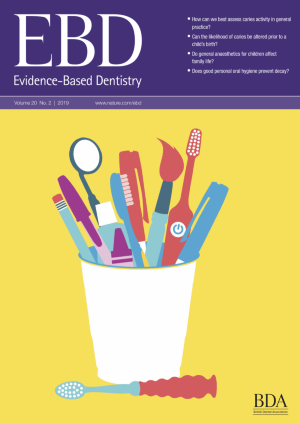 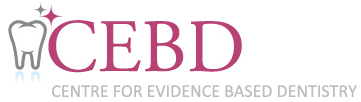 https://www.cebd.org/
https://www.nature.com/ebd
https://www.springer.com/gp/book/9783319457314
18
18
Abanoub Riad, DDS, PhD. Evidence-Based Dentistry (2/2). Dental Public Health I. March 2023
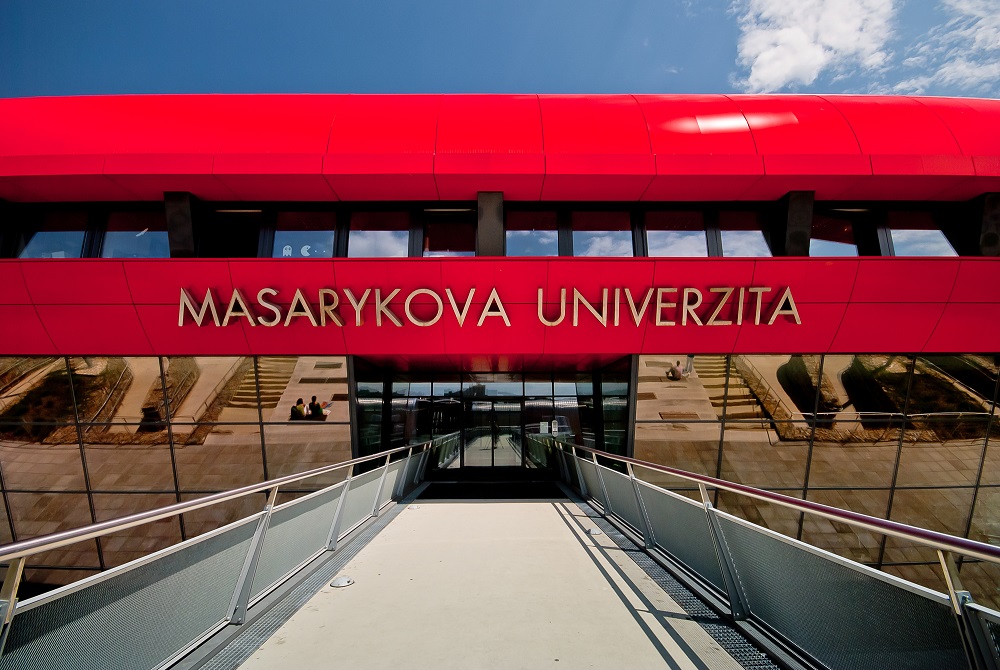 THANK YOU
abanoub.riad@med.muni.cz
Office Consultation (A21/315)
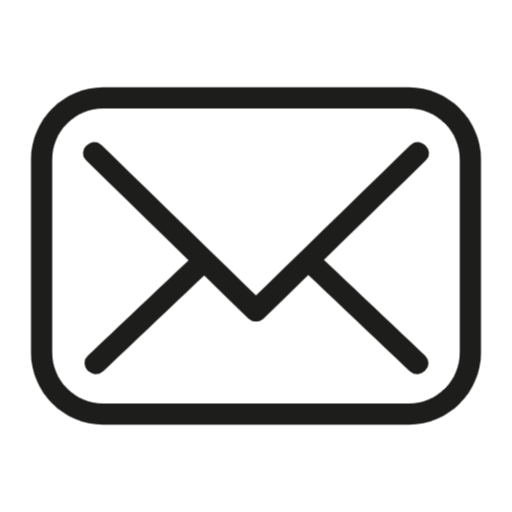 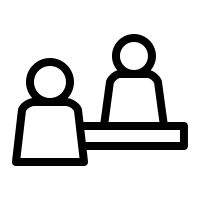 19
Abanoub Riad, DDS, PhD. Evidence-Based Dentistry (2/2). Dental Public Health I. March 2023